Татарстан Республикасы Баулы муниципаль районы 
“12-нче санлы “Алтынчэч” балалар бакчасы”
мәктәпкәчә белем бирү муниципаль бюджет учреждениесе
Дидактик уен «Сүз остасы»6-7 яшьлек балалар өчен
Автор: 1-нче квалификацияле 
тәрбияче Жубоназарова Наиля Тагирзяновна
Цель: развитие речи детей на татарском языке на основе активизации усвоенных слов, образцов связной речи. Выработка умений и навыков  различать на слух звуки в словах, составление слов из вычлененных звуков. 
Максат:  балаларның сөйләм телен үстерү, төрле сүз төркемнәрен, мәгънәсе буенча аңлап, төгәл кулланырга өйрәтү. Сүзләрне иҗекләргә бүлергә йөрәнү. Иҗекләрне авазларга таркатып, шул авазлардан яңа  сүзләр төзәргә йөрәнү.
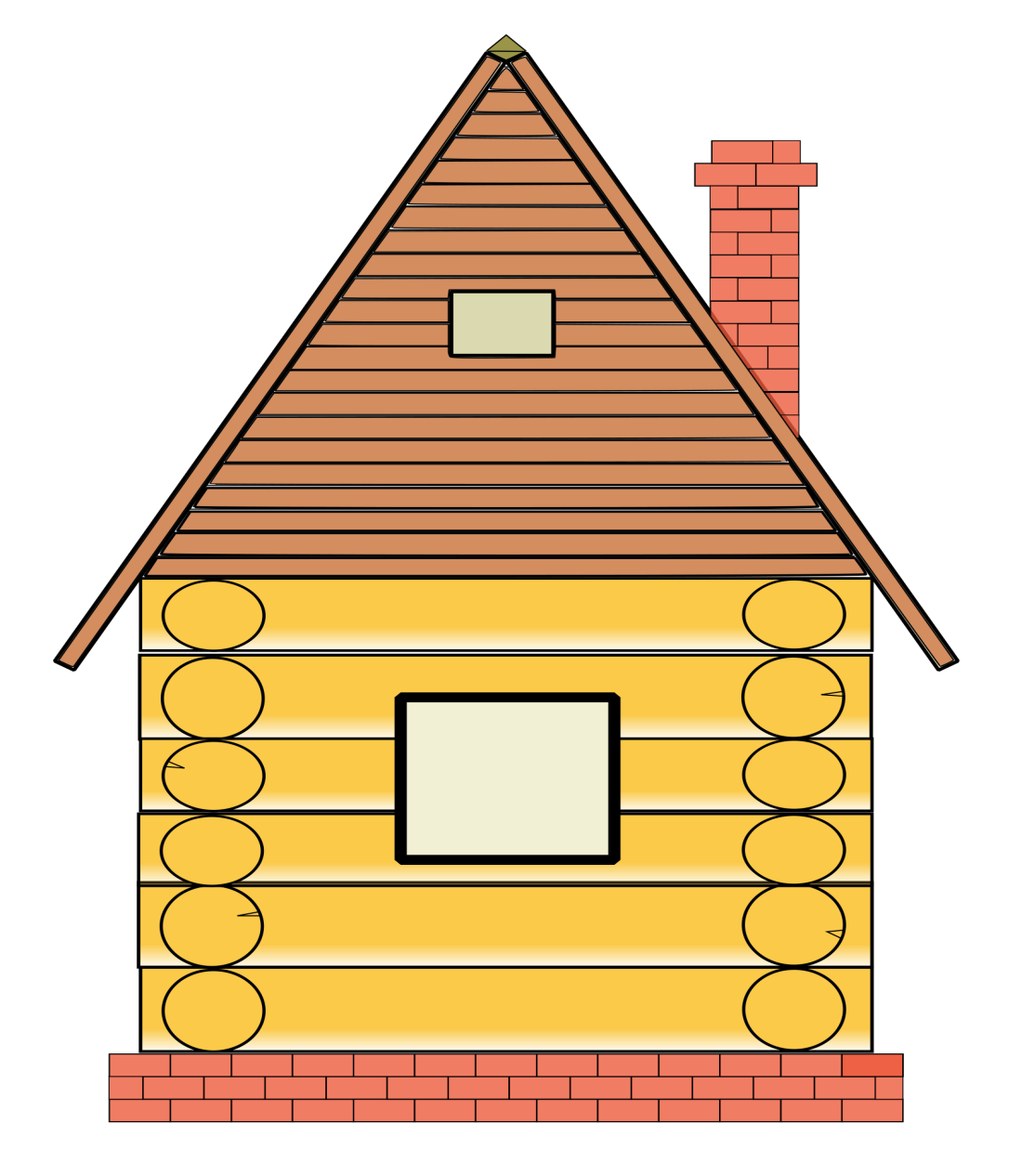 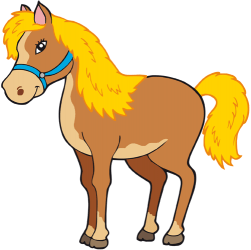 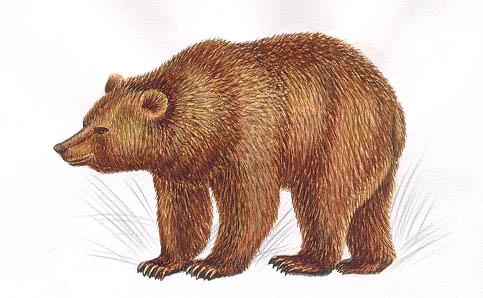 1
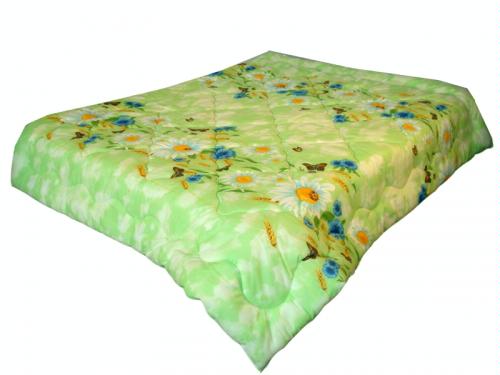 2
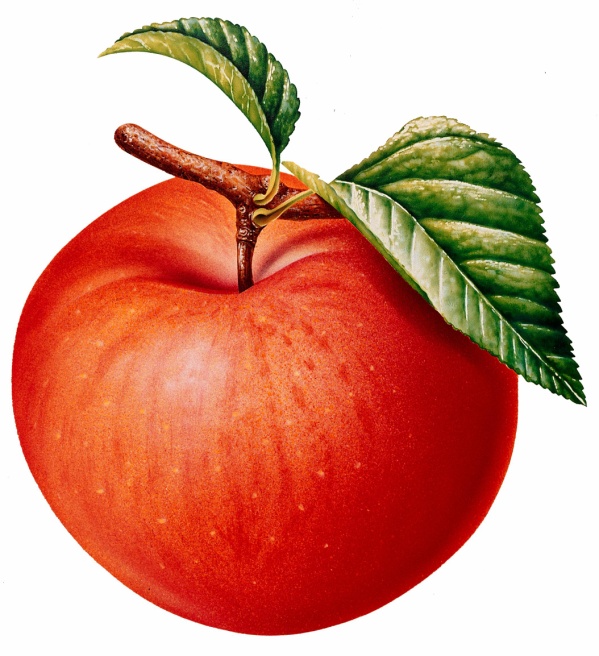 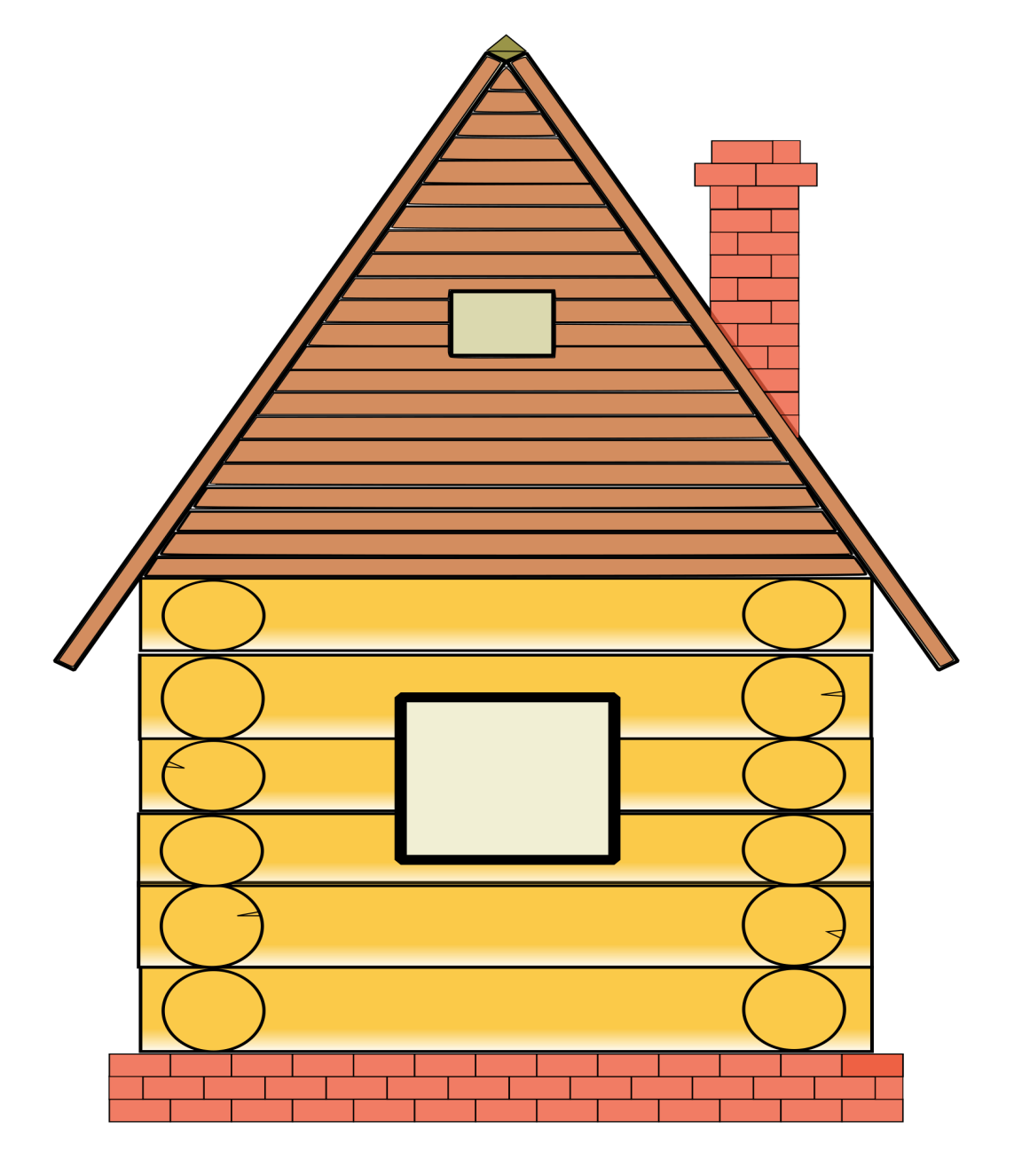 1
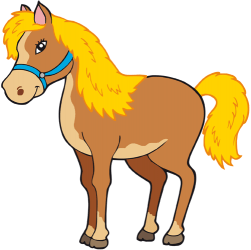 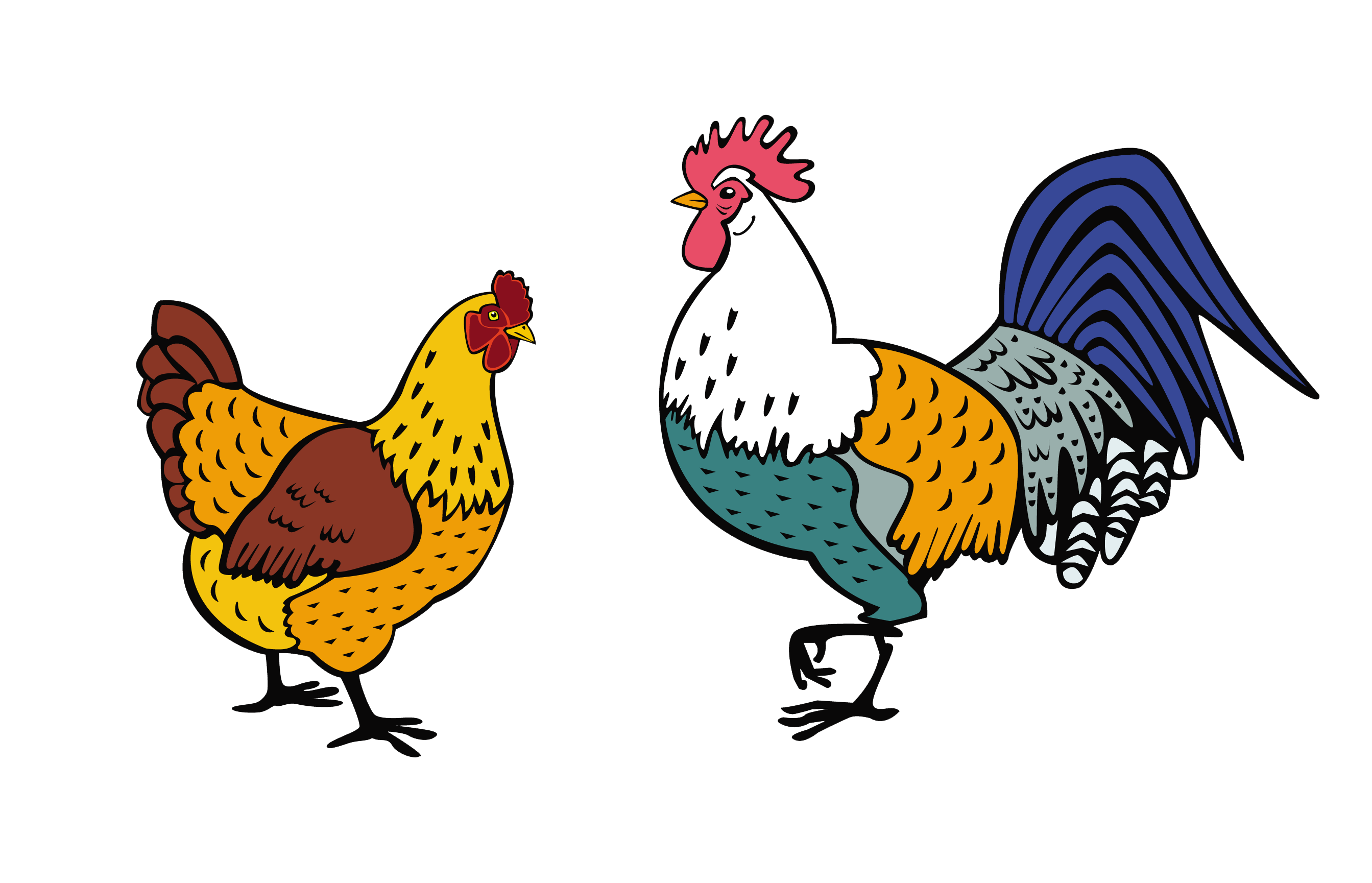 2
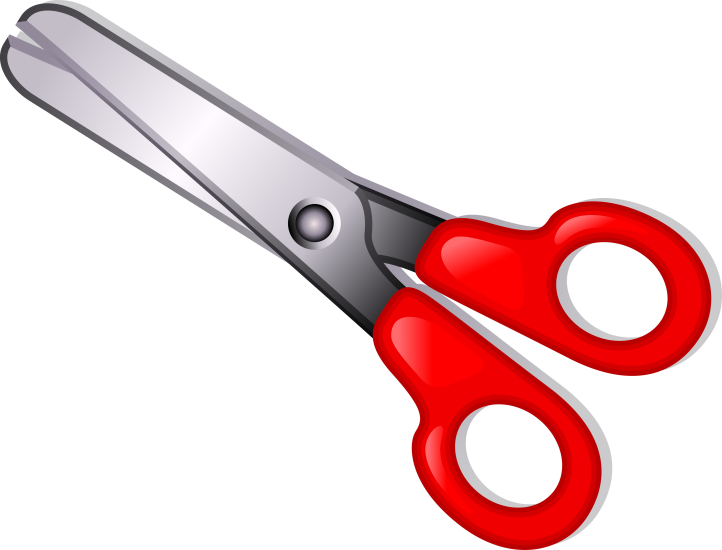 1
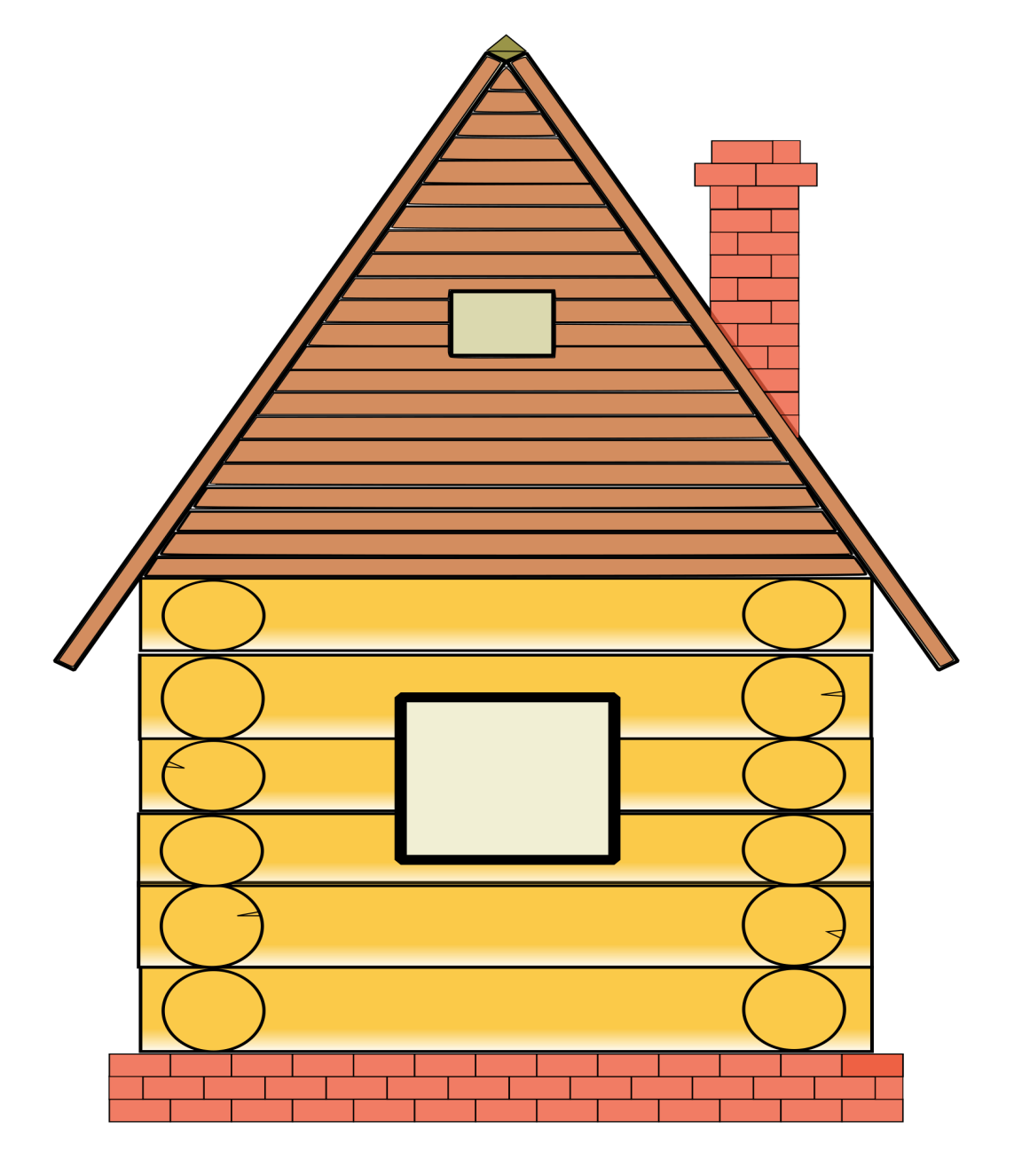 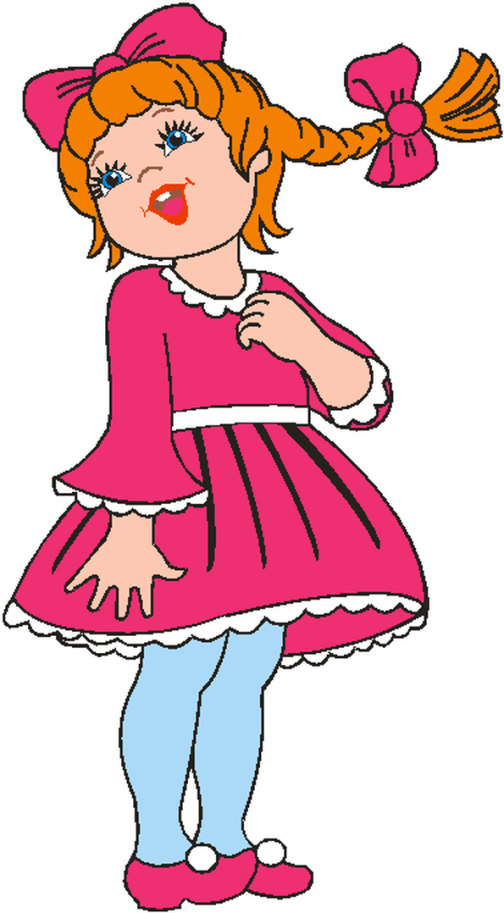 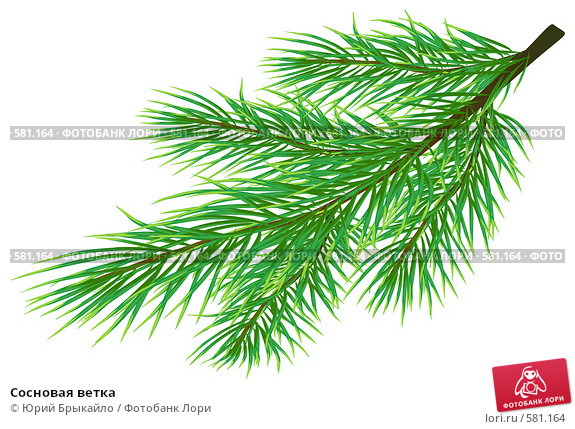 2
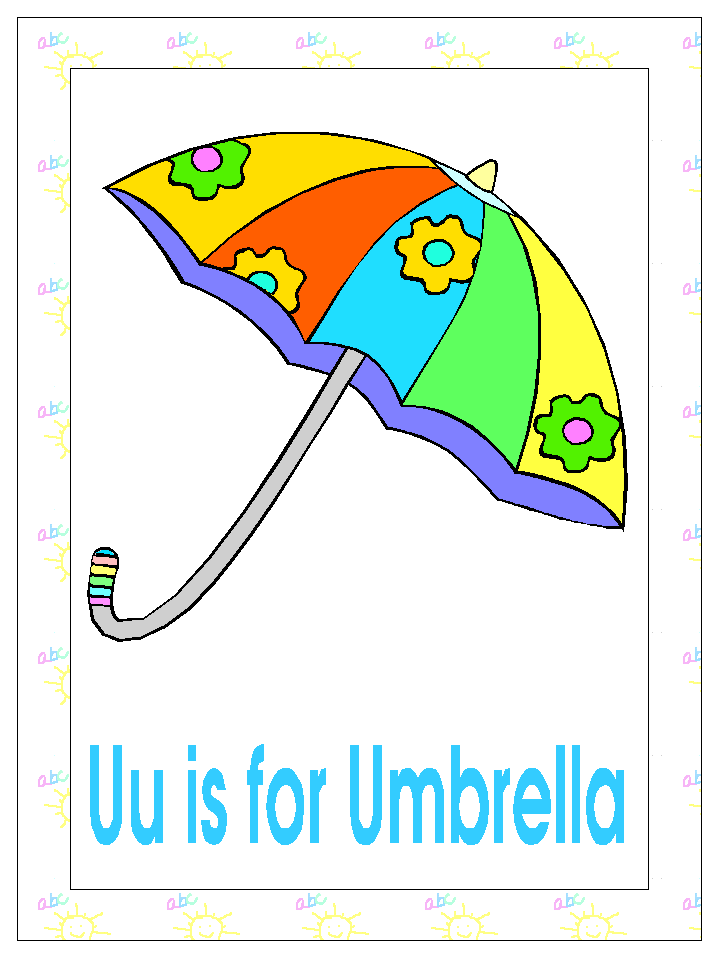 3
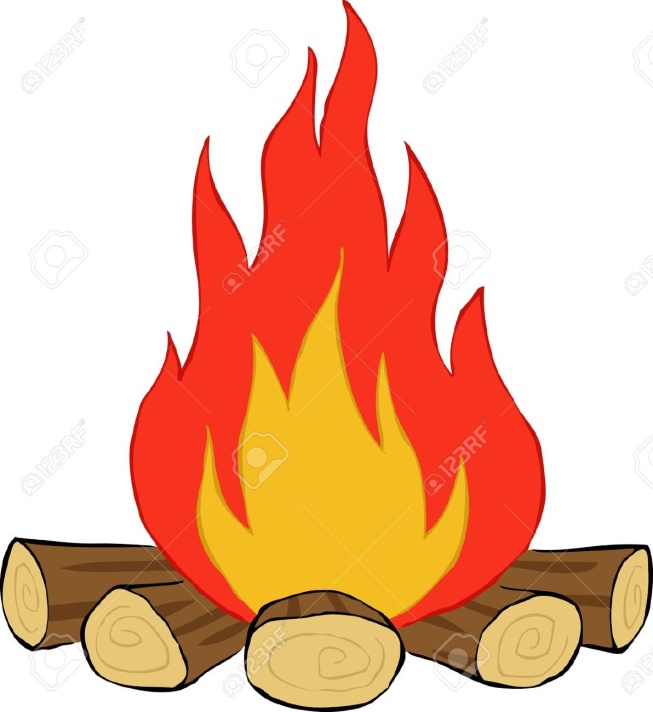 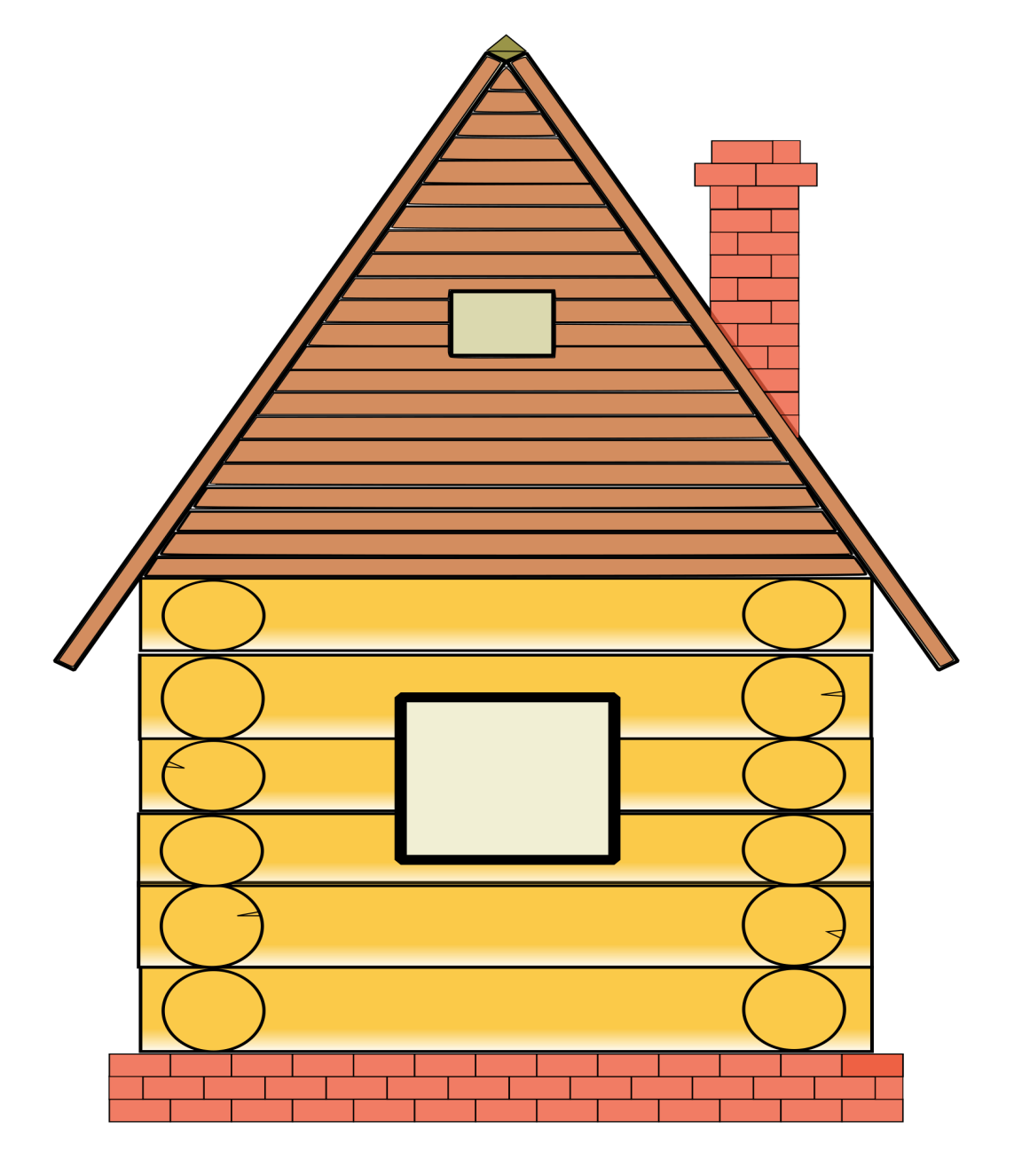 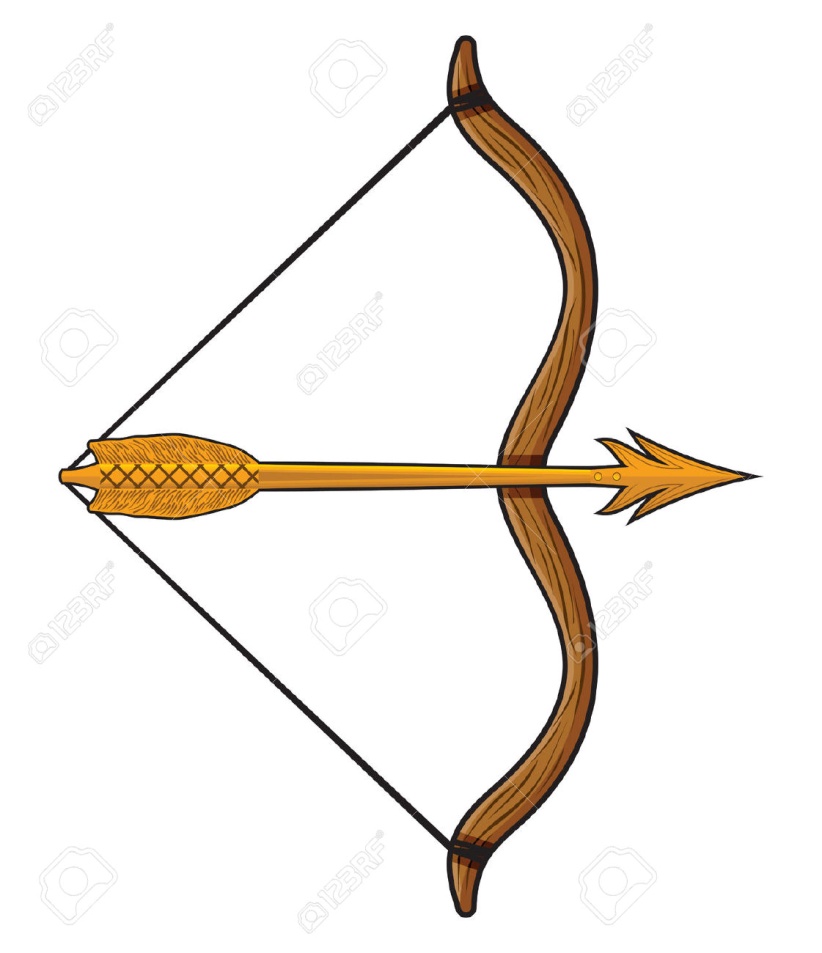 1
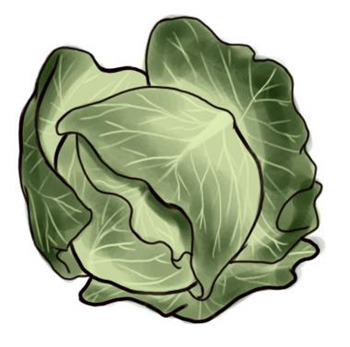 2
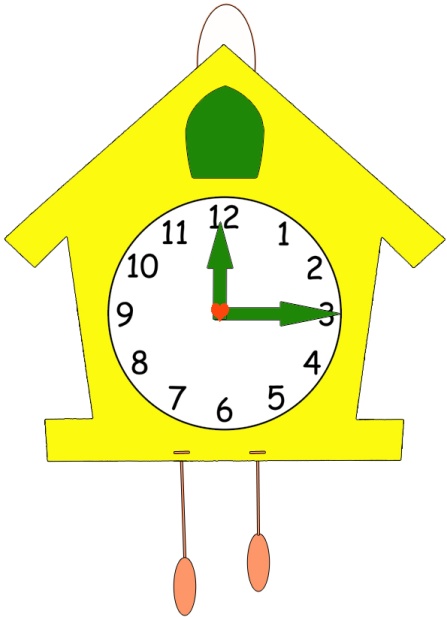 1
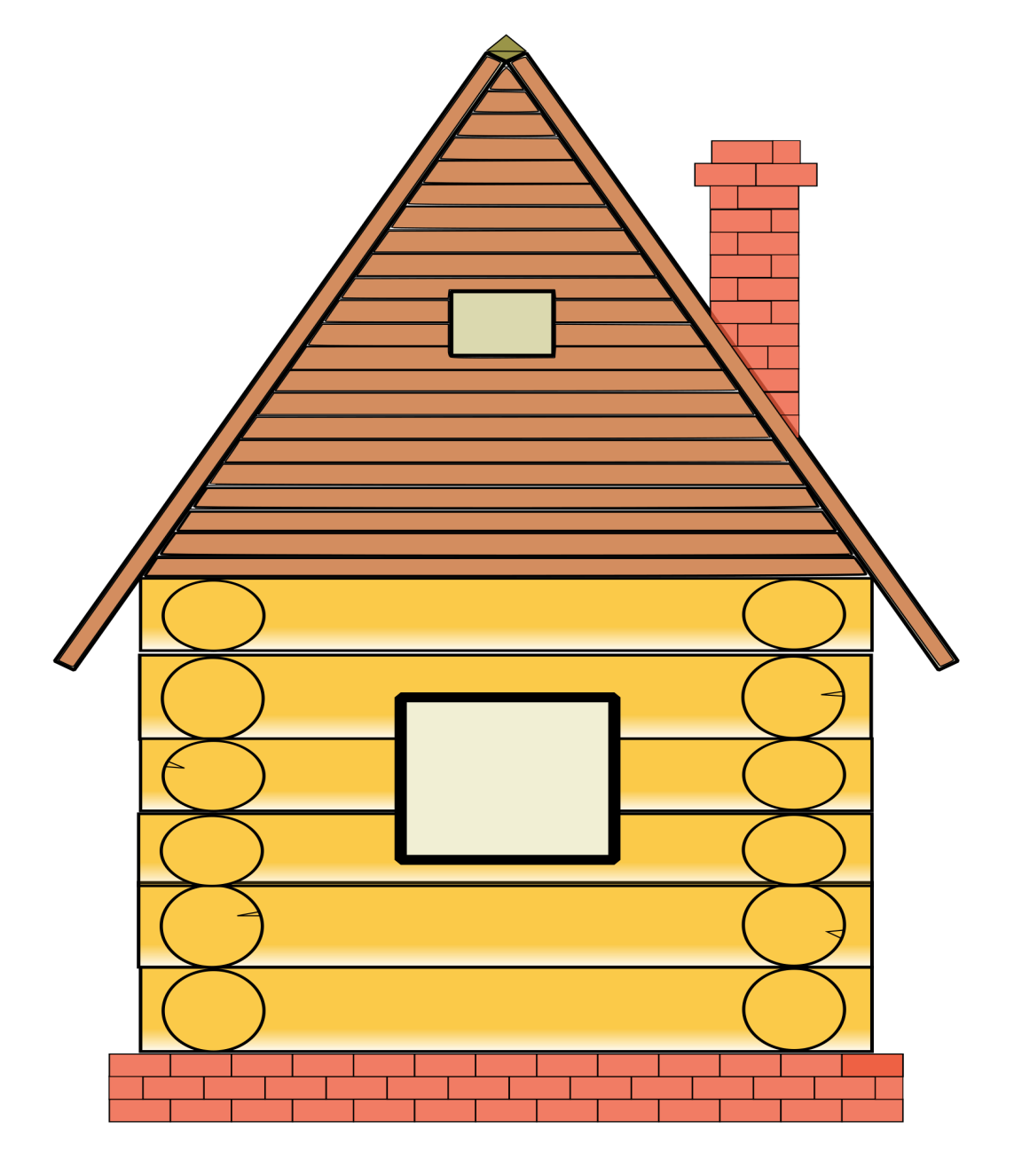 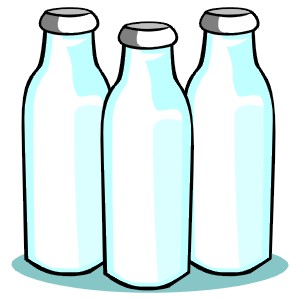 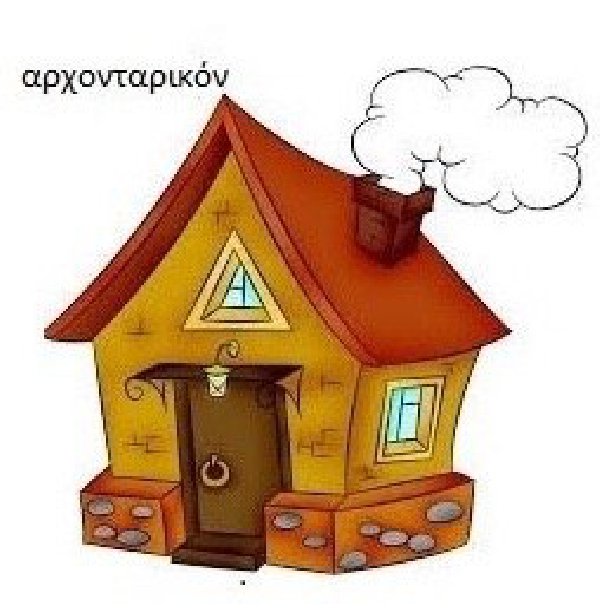 2
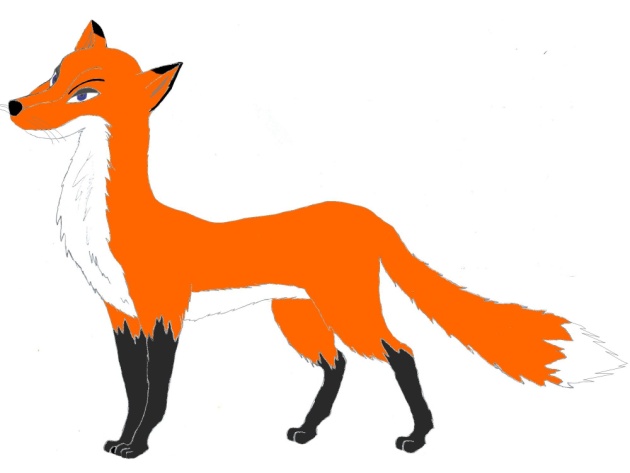 3
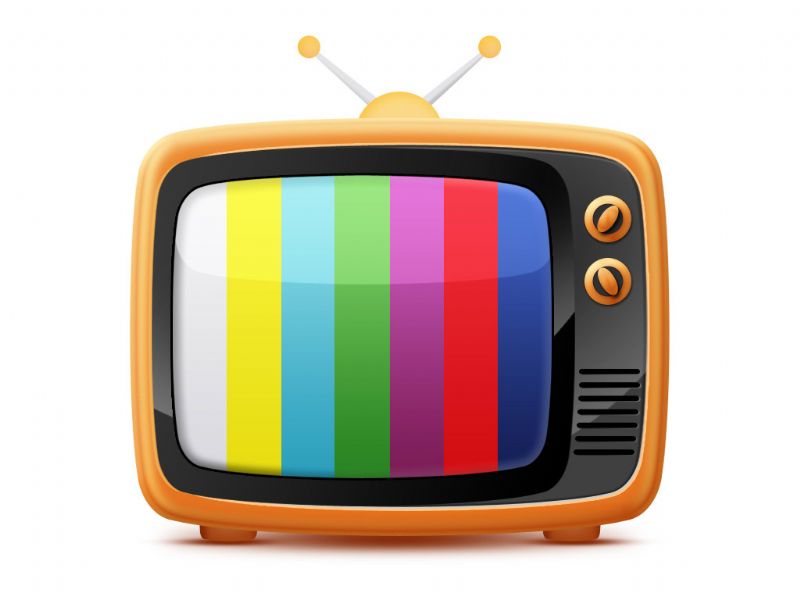 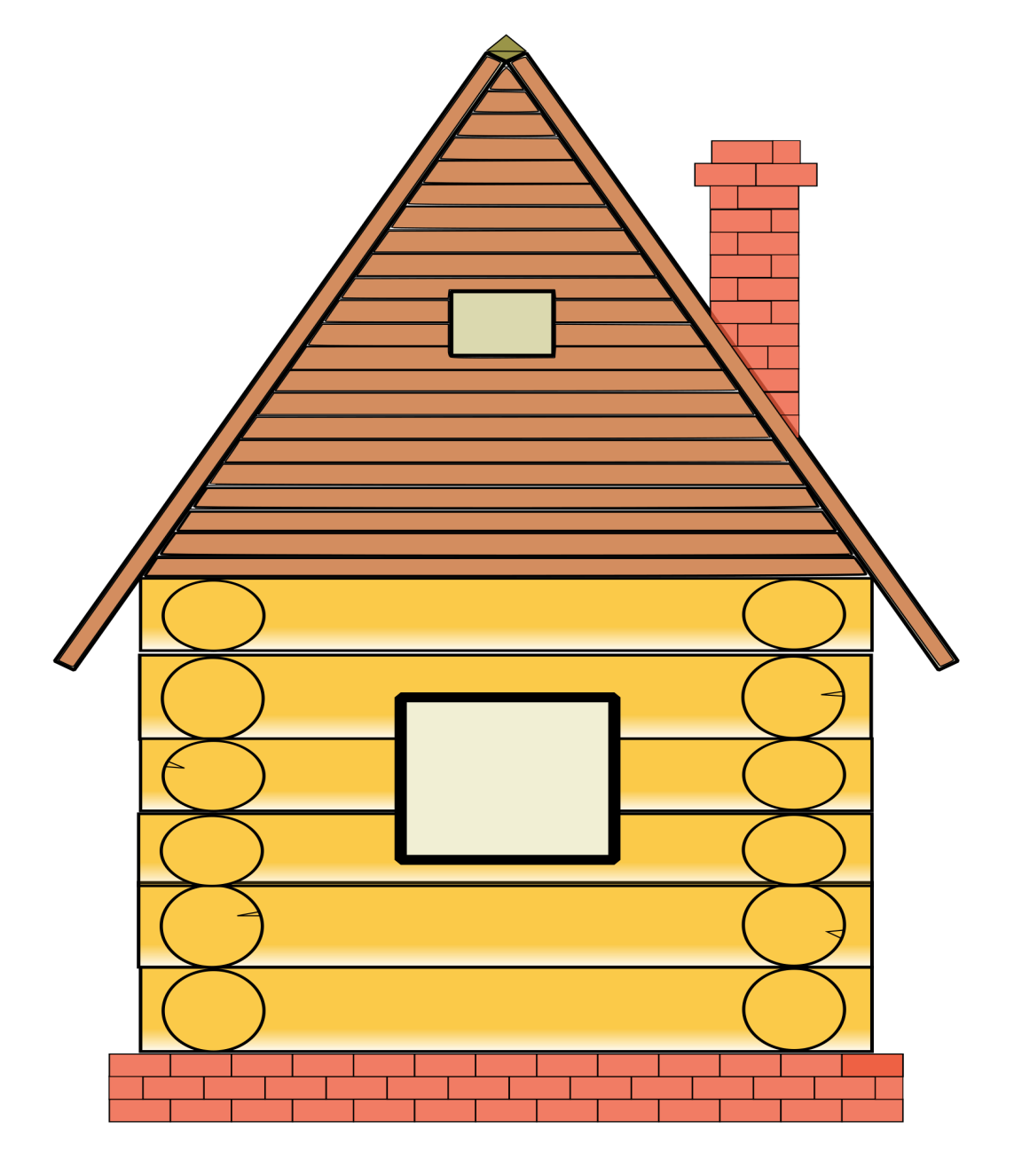 1
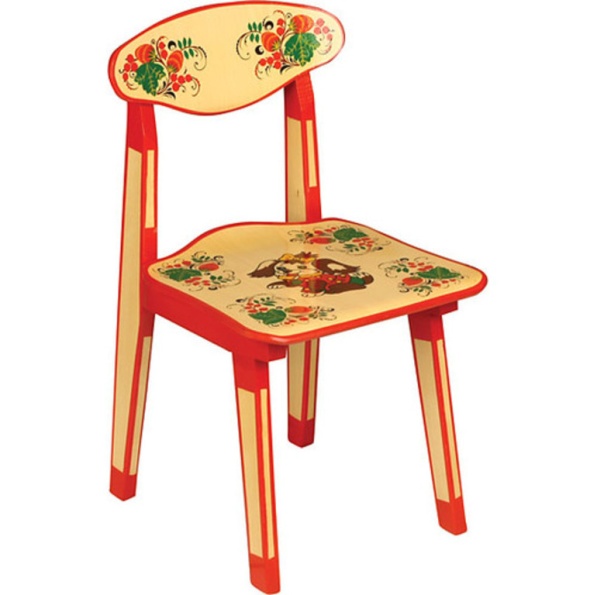 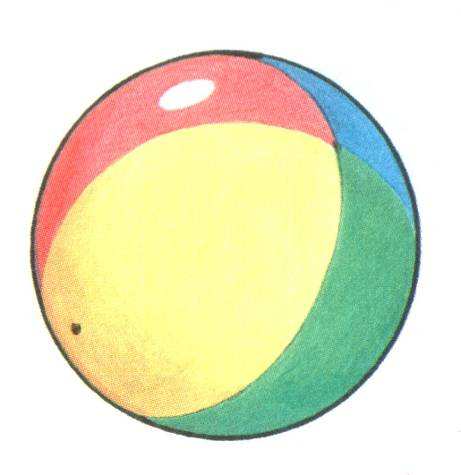 2
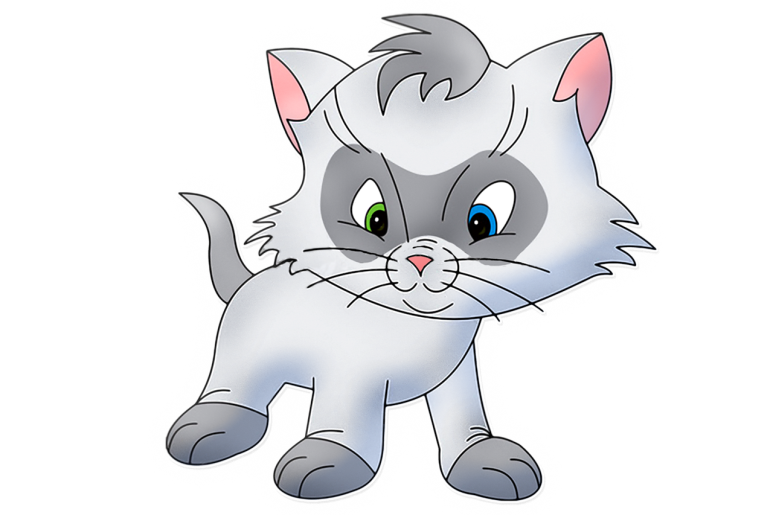 3
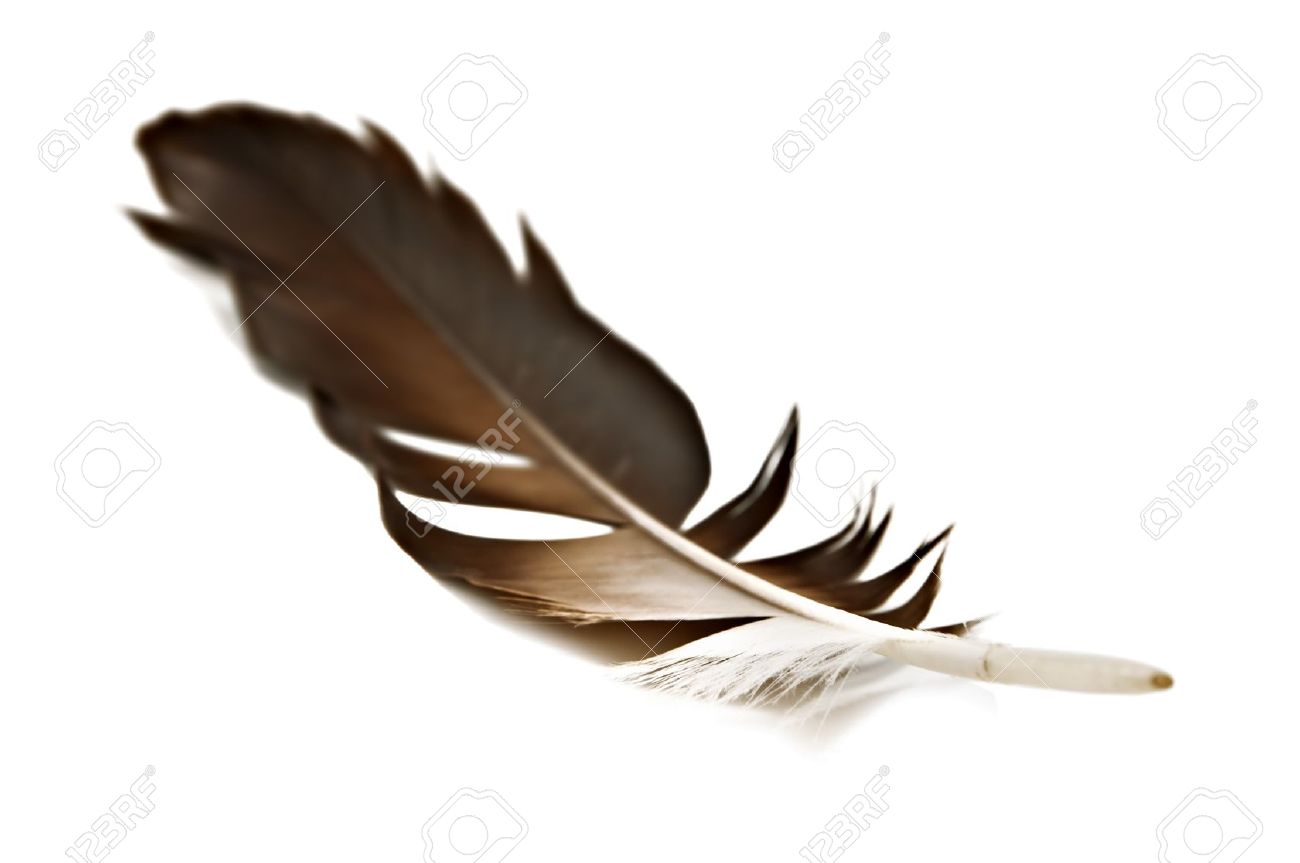 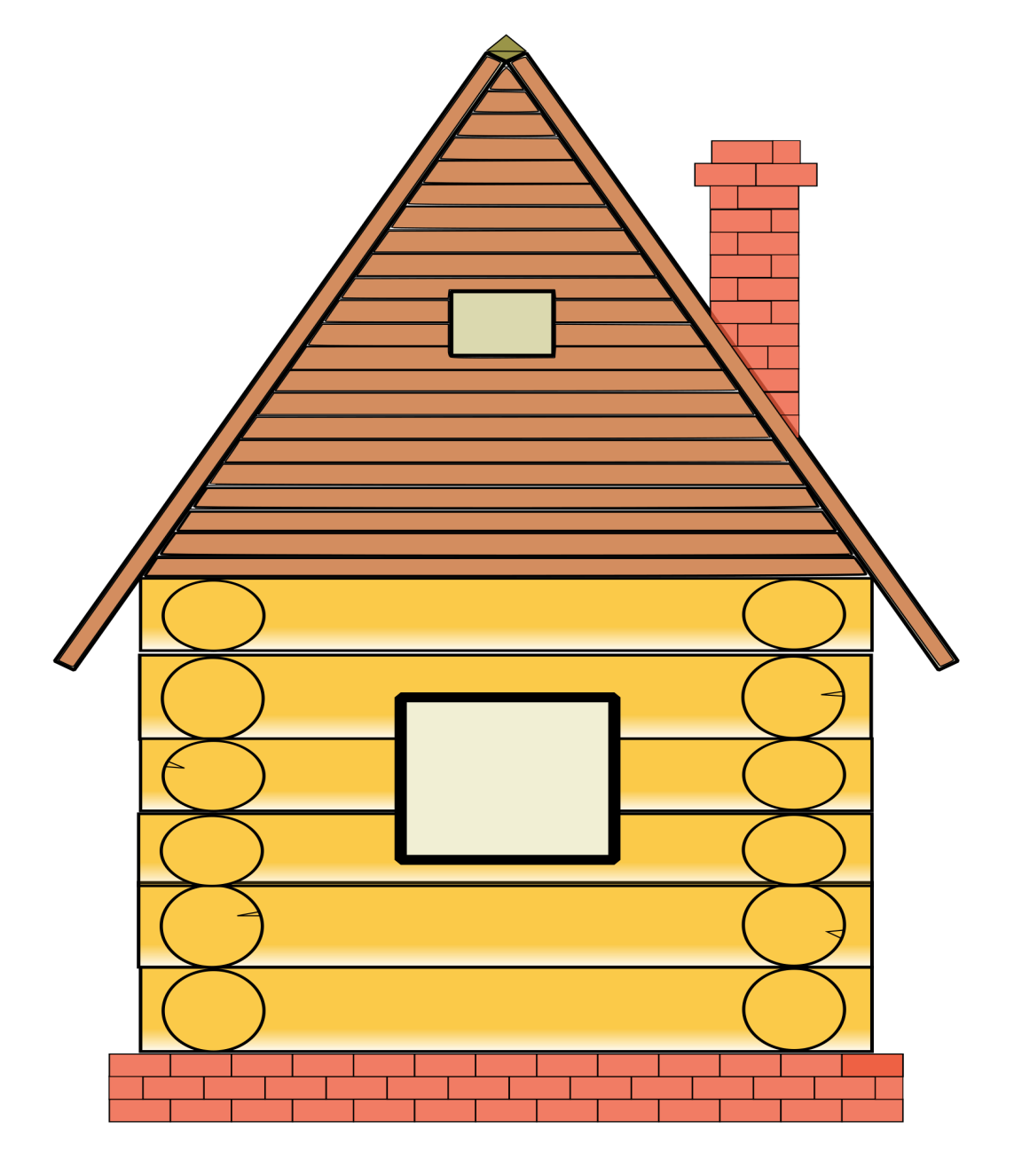 1
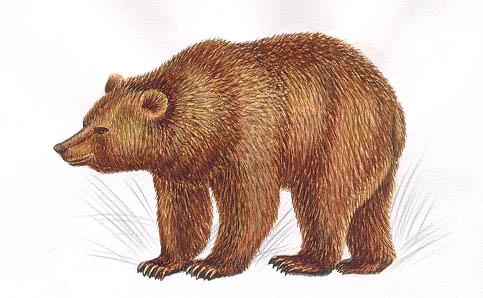 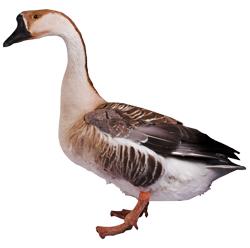 2
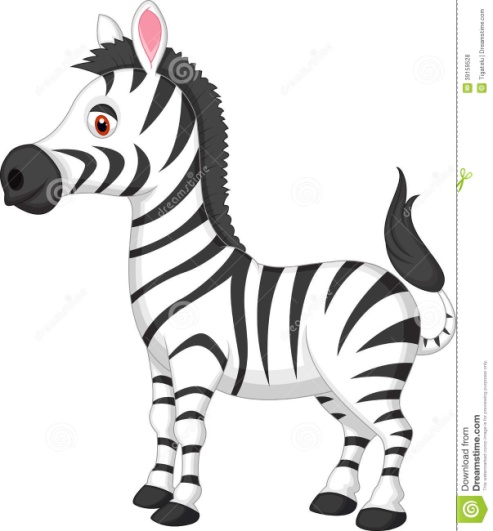 3
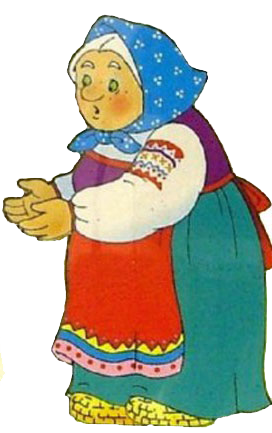 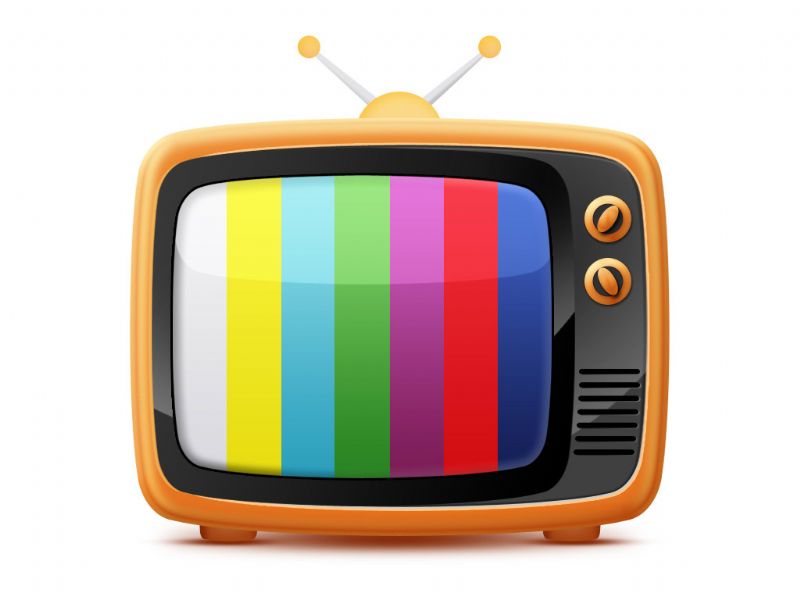 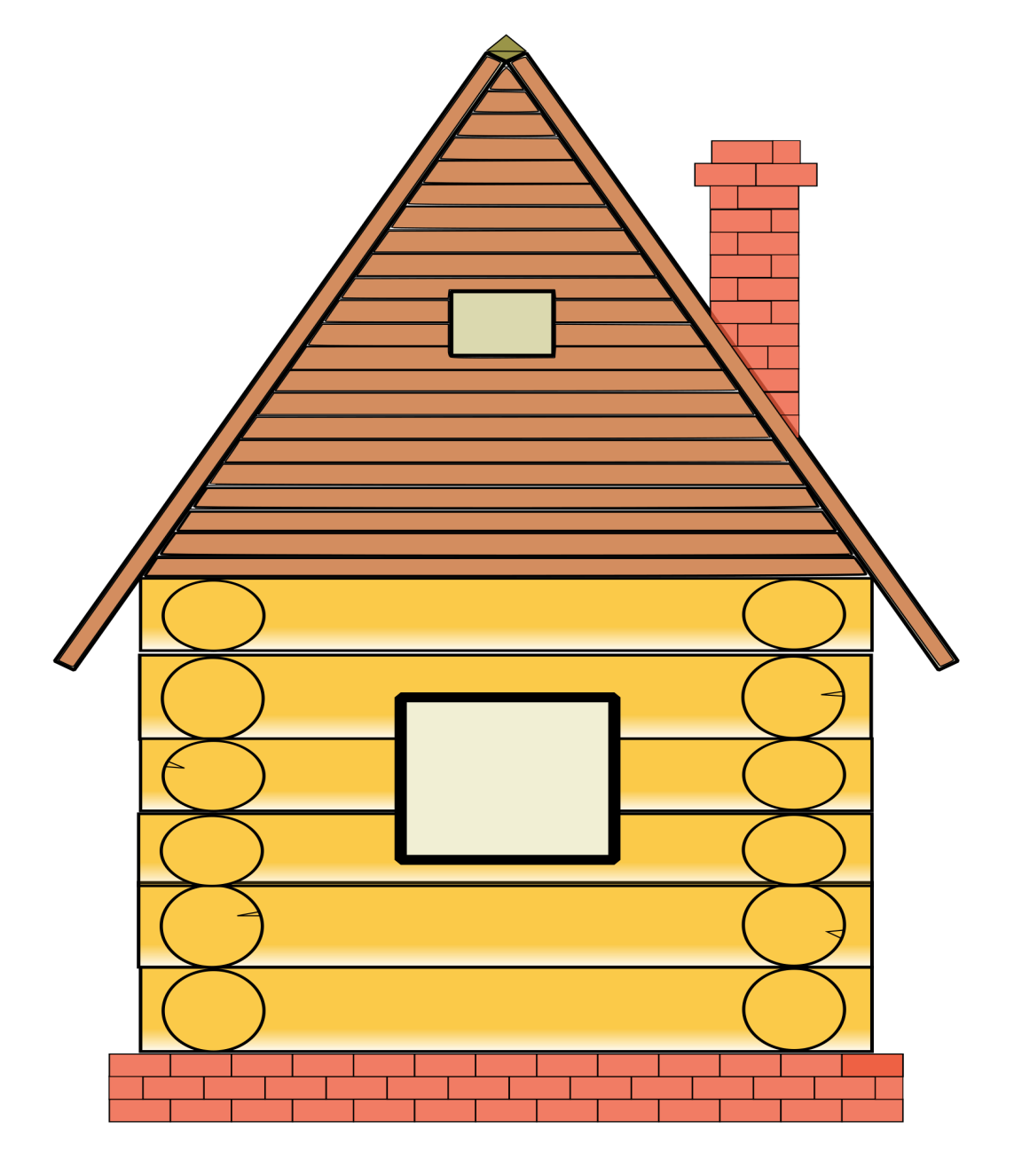 1
2
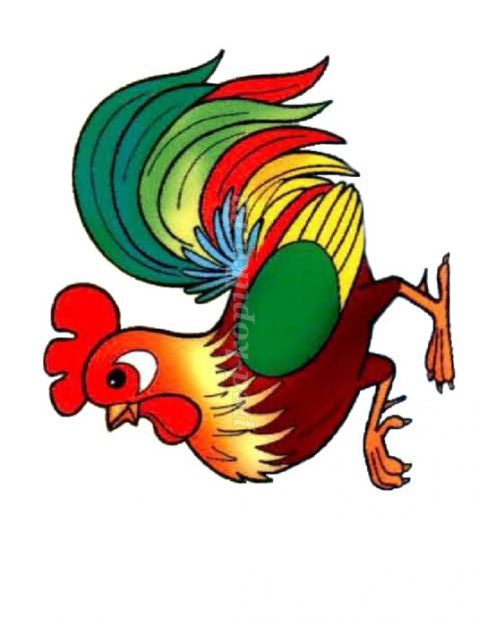 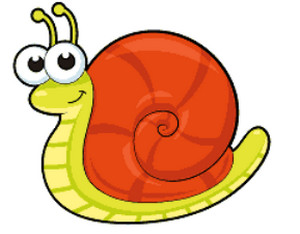 3
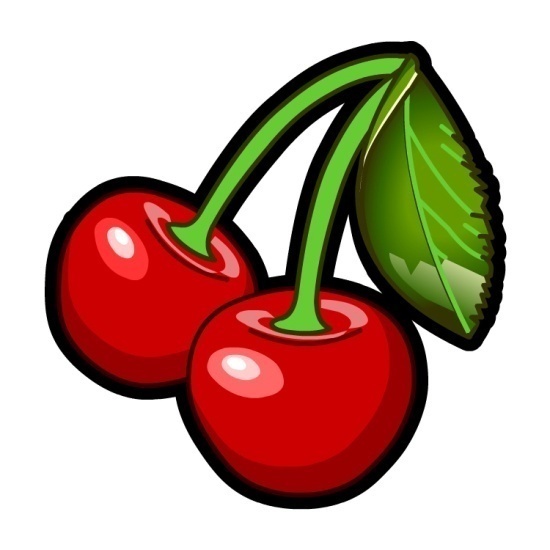 4